Палитра  хорошего  настроения
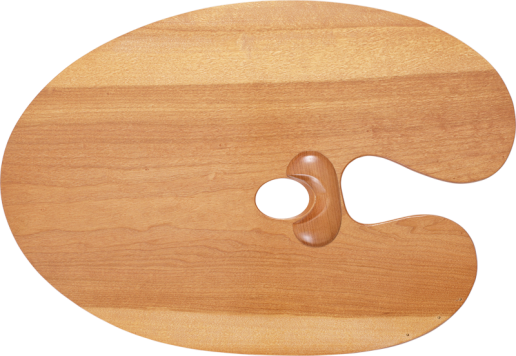 Что одному не под силу, то легко коллективу
Ювелирное  украшениеДревнего  Египта
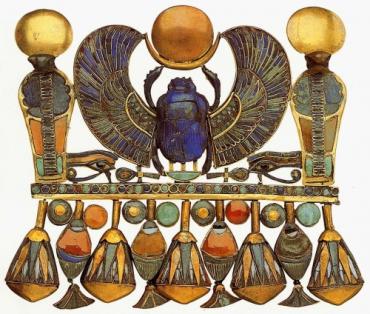 Определите,  что это за украшение, 
 Кому оно могло принадлежать.
Какие знаки использовал ювелир.
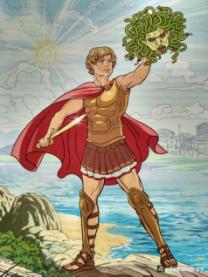 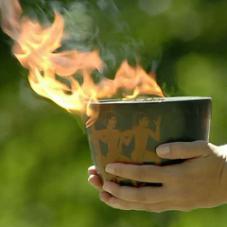 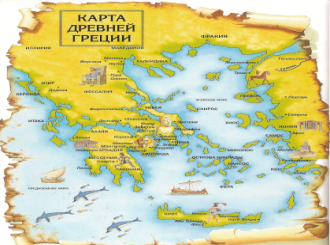 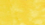 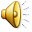 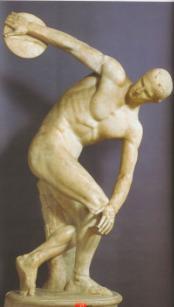 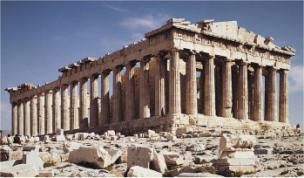 Древняя Греция
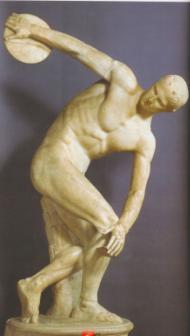 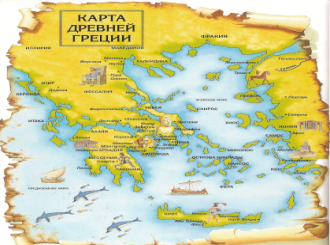 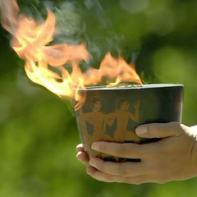 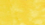 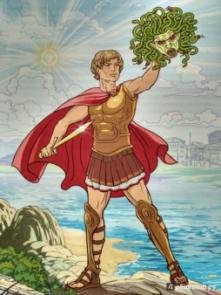 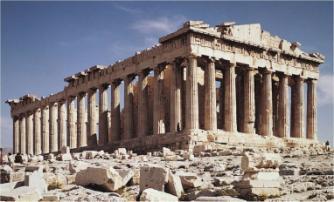 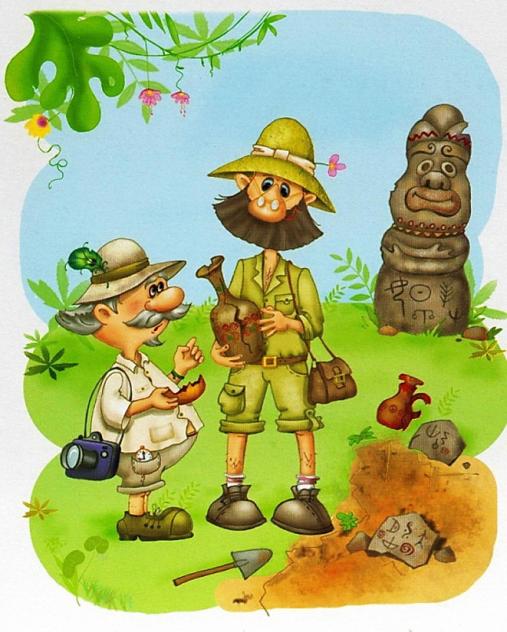 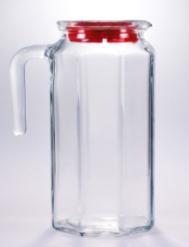 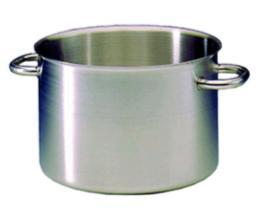 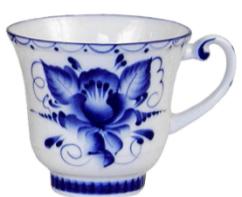 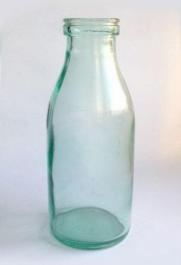 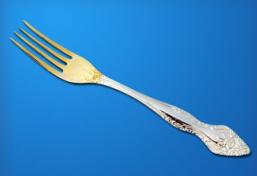 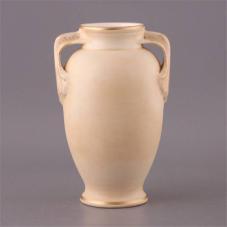 Слова «сосуды» и «посуда» на латинском - vas «вазы»
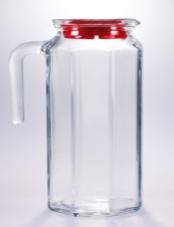 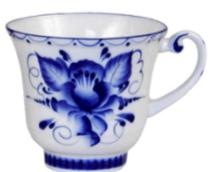 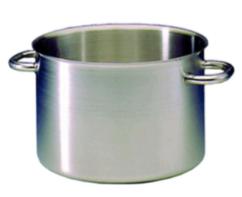 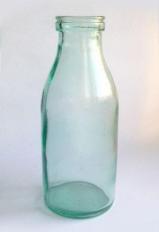 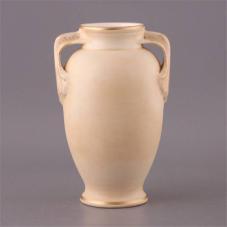 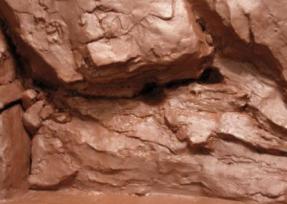 По-гречески 
глина - «керамос»


Посуда  из глины –
 «керамика» 

 
 Роспись   керамических 
сосудов – вазопись.
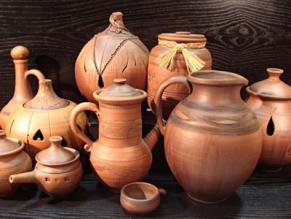 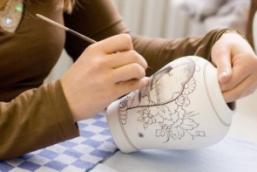 Как называется искусство росписи ваз?Где изготавливали вазы?
Искусство вазописи Древней Греции
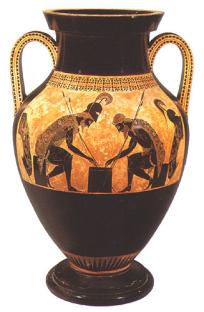 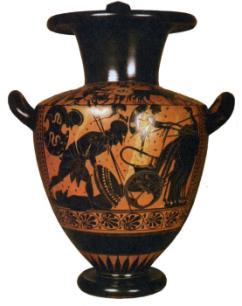 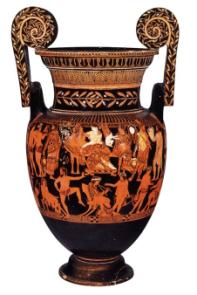 ?
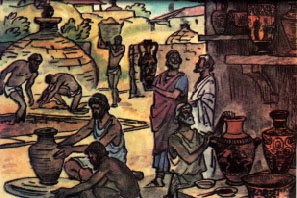 Ремесленный квартал – 
Керамик в Афинах
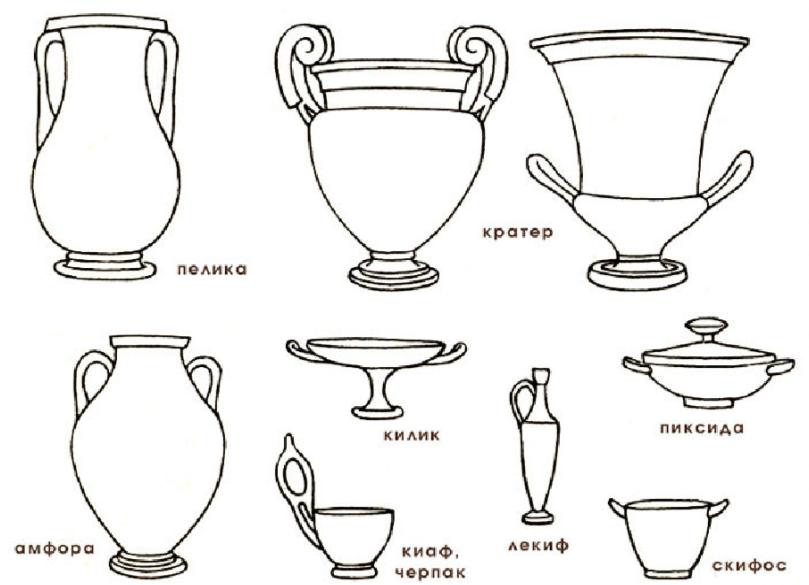 Амфора
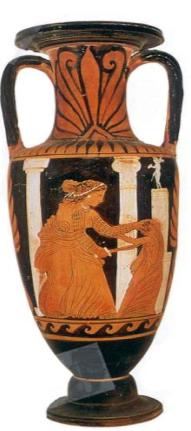 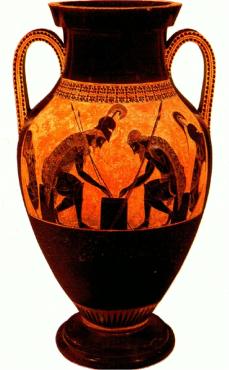 - большой сосуд с двумя ручками для хранения вина, масла, сыпучих веществ
Лекиф
- сосуд для масла, благовоний
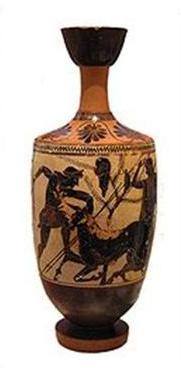 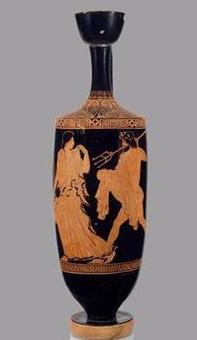 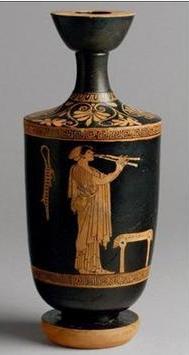 Гидрия
- сосуд, кувшин для воды, который иногда также  использовался как урна для хранения пепла усопших.
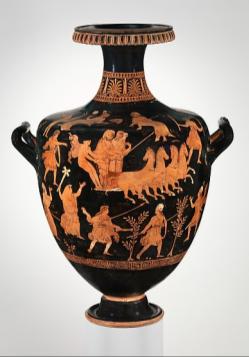 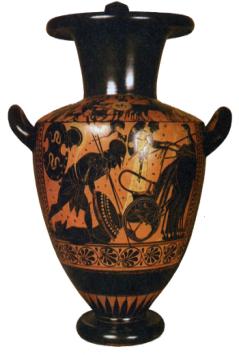 Пелика
- двуручный ритуальный сосуд каплевидной формы
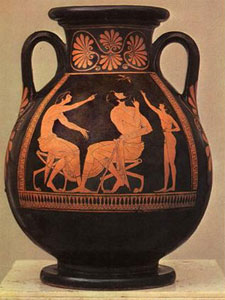 Килик
- изящная ваза для питья
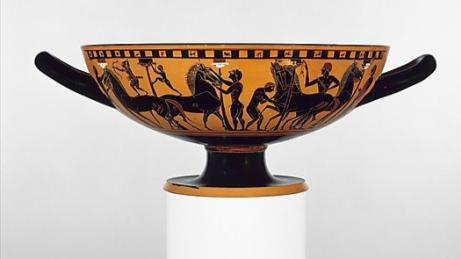 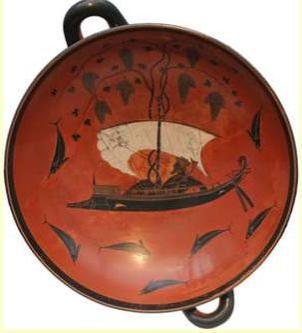 Киаф
- сосуд с одной ручкой, напоминающий по форме современную чашку.
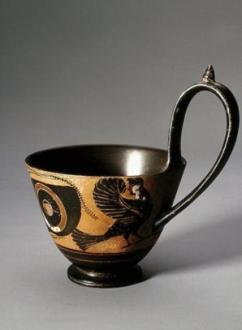 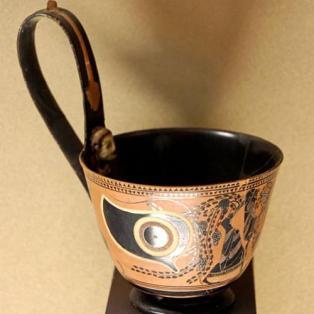 Кратер
-античный сосуд для смешивания 
вина с водой
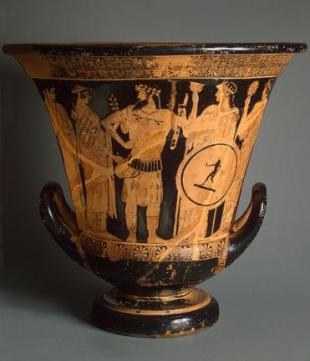 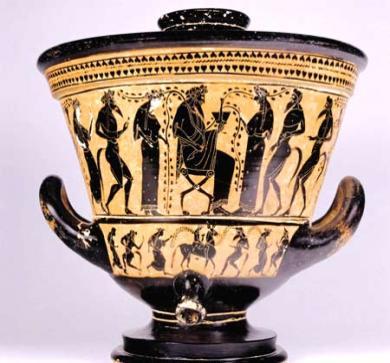 Скифос (кубок Геракла)
- чаша для питья 
на низкой ножке 
с двумя горизонтально расположенными ручками
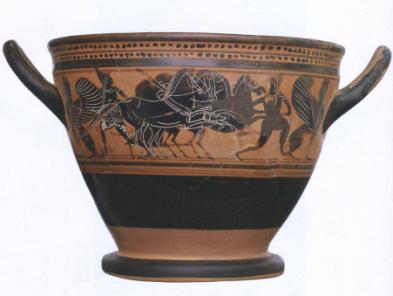 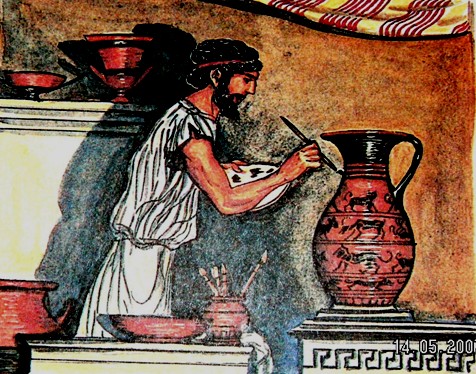 В IV-Vв. до н.э. величайшего совершенства достигло искусство художников Древней Греции, которые украшали глиняные вазы.
В IV веке до н. э. рисунки на вазах исполняли в чернофигурной технике.
В  конце V века до н. э. на смену чернофигурной технике приходит краснофигурная.
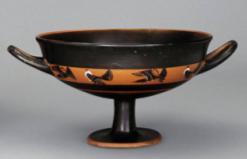 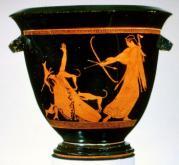 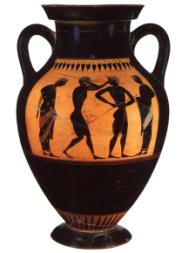 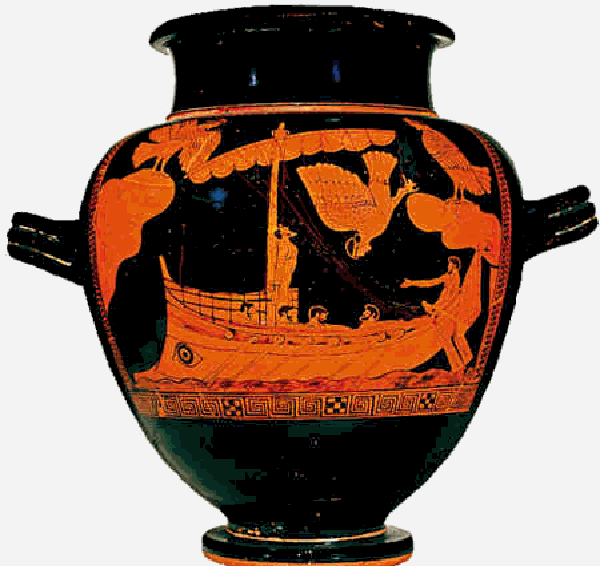 Чернофигурный стиль - изображения людей и животных были покрыты лаком и после обжига получались черными силуэтами, которые четко выделялись на фоне оранжево-красной глины.
Краснофигурный стиль -  заключался в том, что мастер обводил кисточкой контуры фигур и наносил птичьем пером складки одежды, мускулы и черты лица, а все свободное от изображения пространство вазы покрывал лаком.
«Что я видел в Эрмитаже»
Прекрасные эти античные вазы
Понравились нам почему-то не сразу.
«Подумаешь, вазы!» — подумали мы.
Другим были заняты наши умы.
Сначала на них мы взглянули, скучая,
Потом мы к одной пригляделись случайно,
Потом загляделись…
И может быть, час
Никак не могли оторваться от ваз.
…То вазы-гиганты,
То карлики вазы,
И каждая ваза – с рисунком рассказом!
…Герой в колеснице идёт на войну.
Плывут аргонавты в чужую страну. Персей убивает медузу Горгону.
Афина Паллада диктует законы.
Сражается с Гектором грозный Ахилл
(и Гектор, как видно, лишается сил)…
А вот Артемида, богиня охоты,
Из меткого лука стреляет в кого-то.
А это на лире играет Орфей.
А это вручают спортивный трофей.
А вот – Одиссей, подающий советы.
А это – кентавры…
А это…
А это…
Но мы описать и не пробуем враз
Крупнейшую в мире коллекцию ваз.
Олег Тарутин
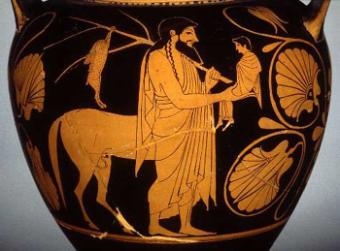 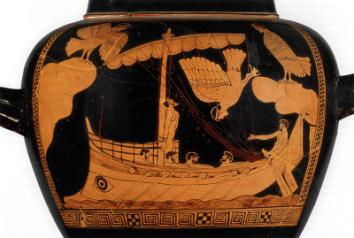 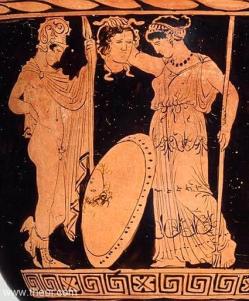 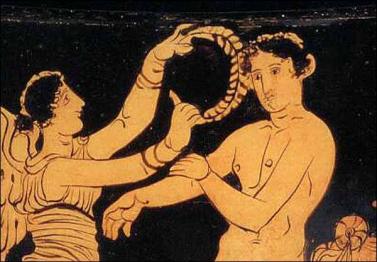 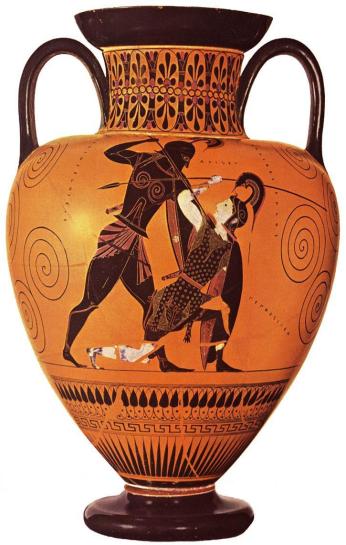 Горлышко (небо)



Тулово(земля, где были люди)



Низ (хаос)
Греческие орнаменты:
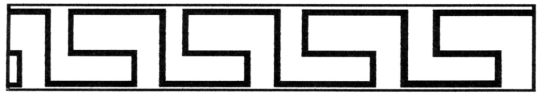 Меандр
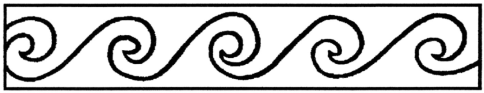 Волна
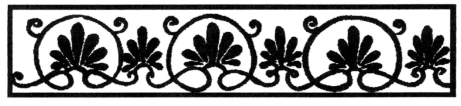 Пальметта
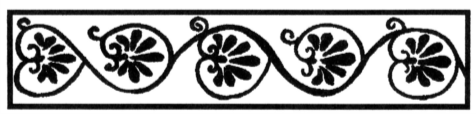 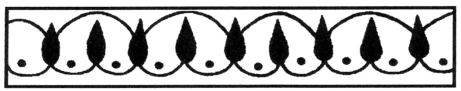 Бутон лотоса
Юные археологи
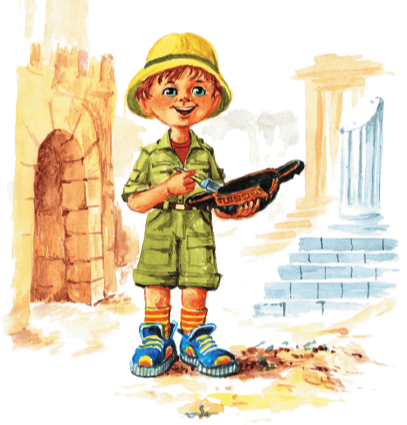 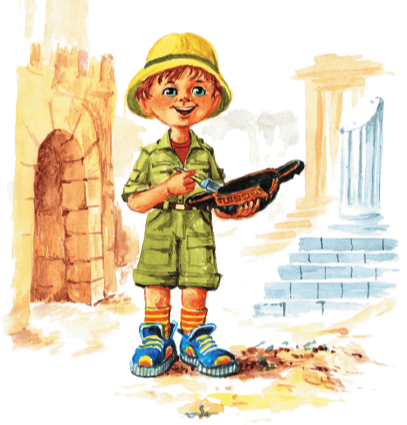 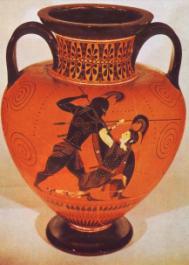 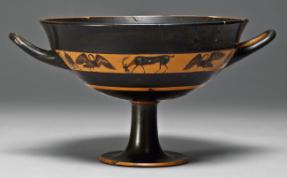 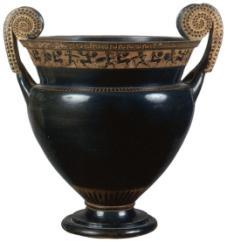 3
4
5
1
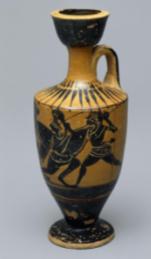 2
6
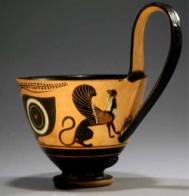 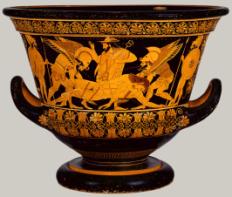 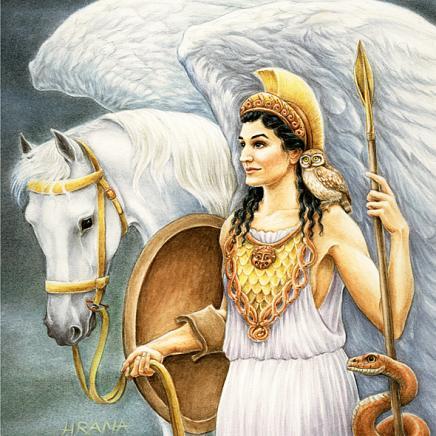 Услышь молитвы, Афина, 

Очами  печь охраняя. 

Дай, чтобы вышли на славу
 
Горшки и бутылки и миски!
 
Чтоб обожглись хорошенько

И прибыли дали довольно.
Не боги горшки обжигают
Определить вид вазы и запишите его на подставке.
Выбрать технику исполнения росписи (краснофигурный или чернофигурный стиль)
Выбрать сюжет для своей вазы.
Дополнить вазу
  греческим орнаментом.
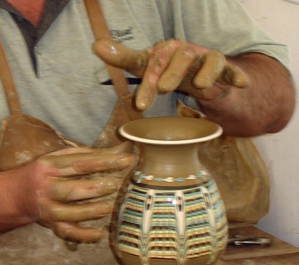 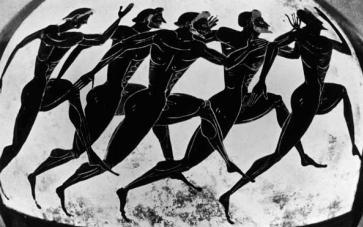 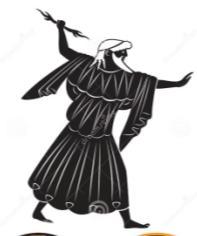 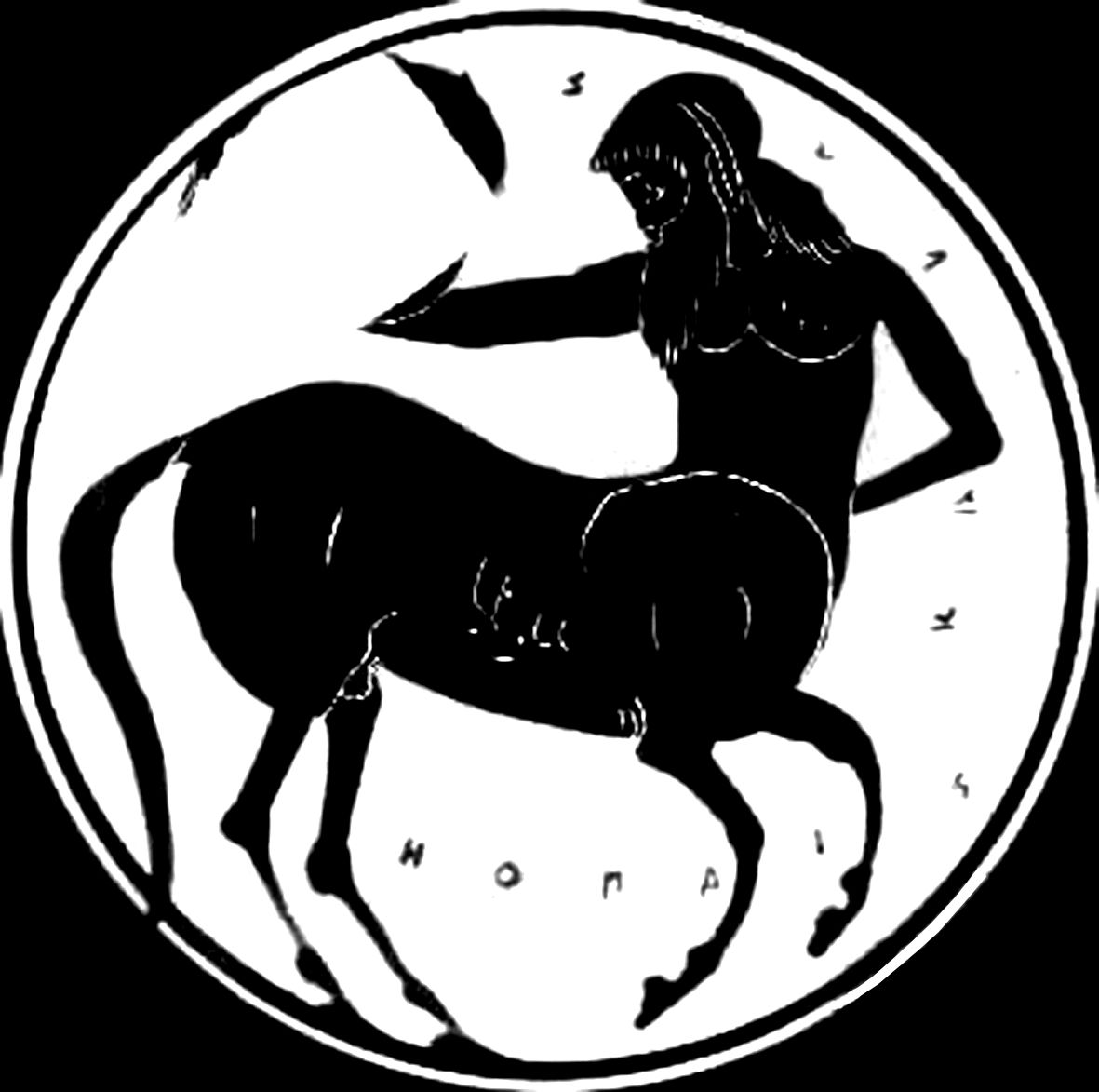 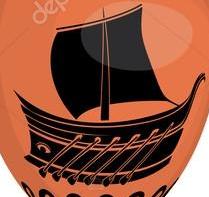 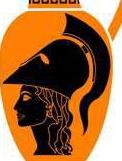 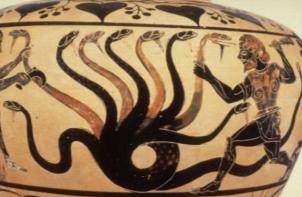 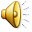 ?
Рефлексия
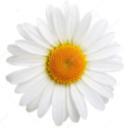 Мне   было интересно и все понятно

Мне было безразлично и что-то не понятно 

Мне было не понятно и не интересно
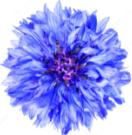 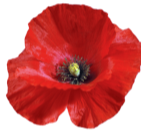 Спасибо всем! До свидания!